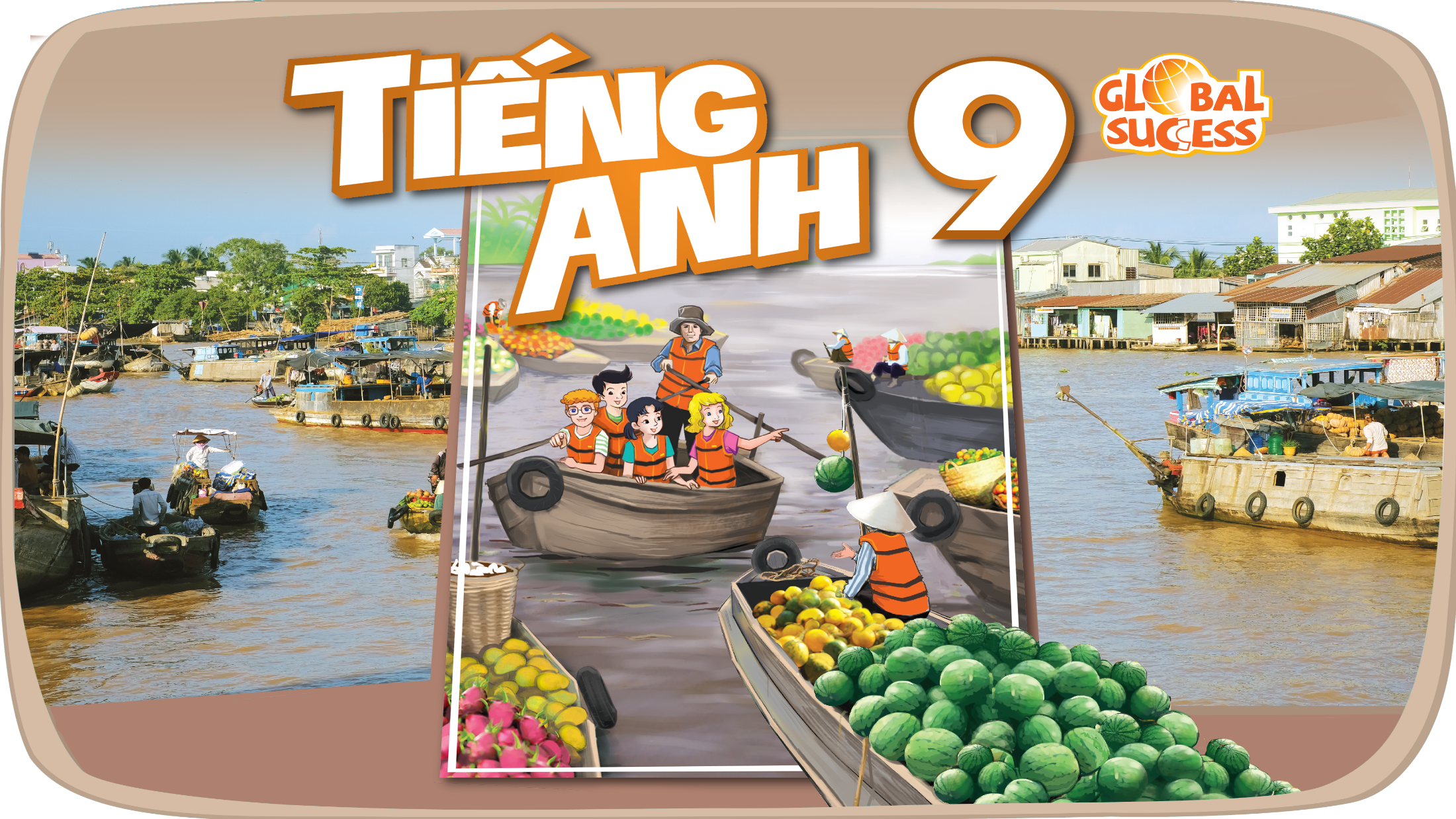 LESSON 5: SKILLS 1
Unit
12
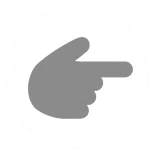 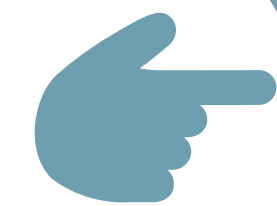 CAREER CHOICES
LESSON 5: SKILLS 1
LESSON 1: GETTING STARTED
WARM-UP
Option 1: Brainstorming
Option 2: “Work in 2040” headlines
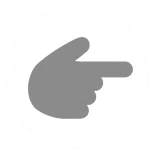 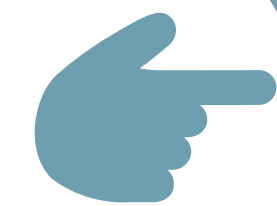 Task 1: Look at the jobs below and answer the questions.
Task 2: Read the article and do the tasks that follow.
Task 3: Read the article again and tick (√) T (True) or F (False).
READING
Task 4: Complete the conversation with the sentences from the box. Then practise it with a partner.
Task 5: Work in pairs. Make similar conversations about the job you want to do in the future. Then report your conversation to the class.
SPEAKING
Wrap-up
Homework
CONSOLIDATION
OPTION 1
WARM-UP
Brainstorming
OPTION 1
WARM-UP
Job: nail artist, ticket seller, online teacher.
Questions:
Brainstorming
- Which of these jobs have been  
  known for a long time?
- Which one(s) has recently become  
  popular?
- What leads to the popularity of the  
  new job?
OPTION 2
WARM-UP
“Work in 2040” headlines
OPTION 2
WARM-UP
Project: 2040 Newspaper Headlines
Work in pairs to create your own futuristic headlines.
Examples:
“AI Lawyer wins Landmark Case”
“3D-Printed Food Revolutionizes Dining”
Question:
- What trends do these headlines represent the future workplace?
READING
1
Look at the jobs below and answer the questions.
1
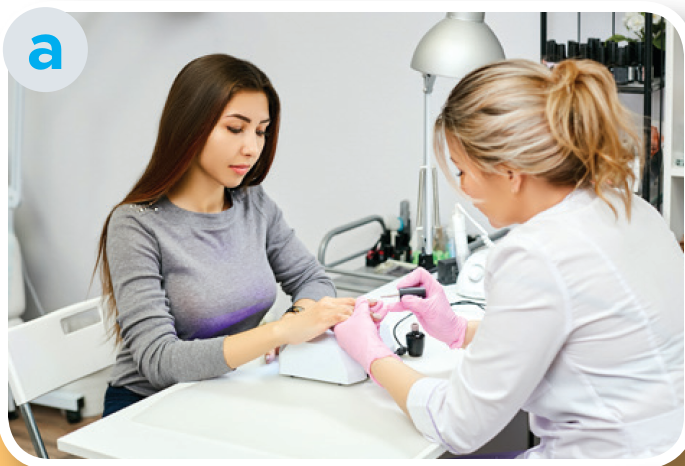 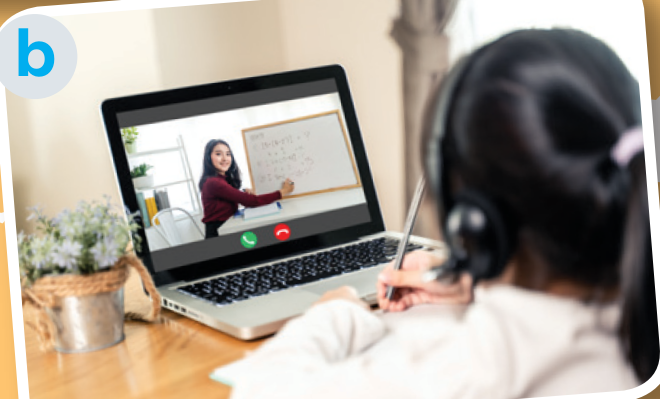 READING
1
Look at the jobs below and answer the questions.
Questions:
1. Why jobs like nail artist and online teachers are becoming  
     more and more popular?
2. Compare “School teacher” and “Online teacher” in terms  
     of the skills that each teacher will need.
READING
1
Look at the jobs below and answer the questions.
Questions:
1. Which job is most repetitive?
c. ticket seller
2. Which job relates to beauty?
a. nail artist
3. Which job depends heavily on technology?
b. online teacher
READING
2
Read the article and do the tasks that follow.
When you turn 15, you should start thinking seriously about your career. However, making career choices can be challenging, especially in this changing world.
1.Assembly workers and ticket sellers, whose jobs are repetitive, are being replaced by machines. However, technology has also created new jobs, such as software engineers and online teachers. Besides, beauty jobs like nail artists and hairdressers are becoming popular because people want to take better care of themselves.
The Dolomites – Paradise at Your Feet
If you haven’t decided on where to travel this holiday, consider the Dolomites!

The Dolomites are a mountain range in Italy. It was recognised as a UNESCO World Heritage Site in 2009. The Dolomites are part of the Alps, stretching from the Adige River to the Piave River valley. This mountain range has a total area of about 141,900 hectares. It has 18 peaks over 3,000 metres high. It is easy to get access to most parts of the Dolomites.

The Dolomites are a majestic site. They are widely regarded as being among the most attractive mountain landscapes in the world. There are steep rocky cliffs, sharp peaks, narrow and deep valleys, and white snow on the mountain top. Their natural scenery attracts tourists from many parts of the world.
READING
2.Computer skills have become a must for many jobs. For example, doctors need to keep digital medical records of their patients. People also collaborate with each other so often that teamwork and communication skills are now increasingly important. 

3. Many teenagers are willing to take vocational courses instead of going to university. Training can be both face-to-face and online. Opportunities to learn new skills are open to everyone provided that they have inquiring minds. In the future, there may be even more changes in the world of work. It’s a good idea for you to work well in teams, keep on learning and have good computer skills. By doing so, you can move confidently on your career path.
The Dolomites – Paradise at Your Feet
If you haven’t decided on where to travel this holiday, consider the Dolomites!

The Dolomites are a mountain range in Italy. It was recognised as a UNESCO World Heritage Site in 2009. The Dolomites are part of the Alps, stretching from the Adige River to the Piave River valley. This mountain range has a total area of about 141,900 hectares. It has 18 peaks over 3,000 metres high. It is easy to get access to most parts of the Dolomites.

The Dolomites are a majestic site. They are widely regarded as being among the most attractive mountain landscapes in the world. There are steep rocky cliffs, sharp peaks, narrow and deep valleys, and white snow on the mountain top. Their natural scenery attracts tourists from many parts of the world.
READING
Which number (1 – 3) does each sentence (A – C) below fit in?            
     Tick (√) the correct number for each sentence.
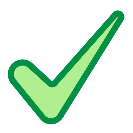 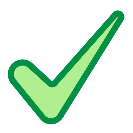 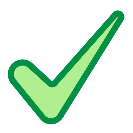 A. The changing world of work
B. How to choose your career path
C. Making good job decisions
READING
b. Which of the following is the best title for the article?
A. The changing world of work.
B. How to choose your career path.
C. Making good job decisions.
READING
3
Read the article again and tick (√) T (True) or F (False).
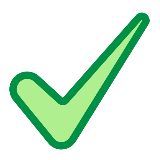 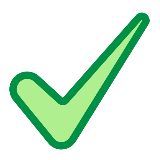 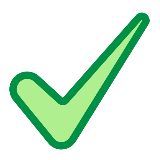 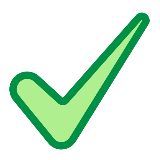 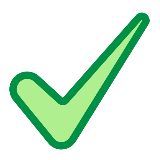 Transition from Reading to Speaking
Fill in the table.
vocational training, 
university degree,
online training,
face-to-face training
assembly worker, ticket seller, software engineer, online teacher, nail artist, hairdresser
computer skills, teamwork skills, communication skills
SPEAKING
Complete the conversation with the sentences from the box. Then practise it with a partner.
4
A. You’re creative and fashionable. You’re good at persuading other people, too.
B. What skills do you need for the job?
C. What job do you think you’ll do in the future?
D. Why do you like this job?
C
Ben: (1) ______
Hoa: I want to be a hairdresser.
Ben: Interesting! (2) ______
Hoa: Well, I’m keen on creating new hairstyles. I can also earn a 
          good living because it’s a well-paid job.
Ben: (3) ______
D
B
SPEAKING
A. You’re creative and fashionable. You’re good at persuading other people, too.
B. What skills do you need for the job?
C. What job do you think you’ll do in the future?
D. Why do you like this job?
Hoa: Though there are many skills, I think hair cutting and 
          colouring are the most important.
Ben: You’ll do that job well. (4) ______
Hoa: Thanks. I hope I’ll be such a successful hairdresser that I’ll 	have my own hair salon some day.
A
Expectation
Skills
Job
Reason
Name
SPEAKING
Reasons
Skills
Job
Expectations
SPEAKING
Work in pairs. Make similar conversations about the job you want to do in the future. Then report your conversation to the class.
5
- Brainstorm ideas by noting down: the name of job,  
   reasons to do it, skills needed, job expectations.
- Make conversations similar to the conversation in 
  Activity 4.
SPEAKING
Sample report
My partner is Hoa. She wants to be a police officer because she wants to keep our city safe. She’ll need to gain knowledge about law and many skills, such as martial arts, negotiation and communication skills. She’ll do the job well since she is brave and calm. She hopes that one day, she’ll be an excellent police officer.
EXTRA ACTIVITY
- Work in groups. Take turns to act as a student who wants to seek for career advice while the others play the role of students’ career counsellors.
- The counsellors and the students ask and answer about the students’ profile and discuss the appropriate job for the students. The counsellors also suggest the type of training, knowledge and skills needed to the student.
EXTRA ACTIVITY
CONSOLIDATION
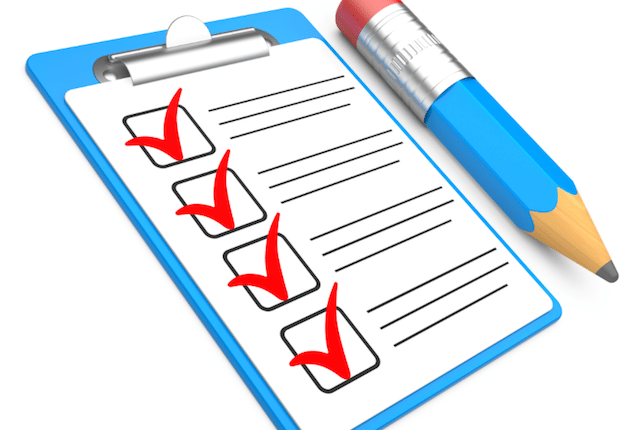 1
Wrap-up
What have we learnt in this lesson?
Read for main idea and specific information in an article about the future world of work. 
Talk about the job they want to do in the future.
CONSOLIDATION
2
Homework
- Do exercises in the workbook.
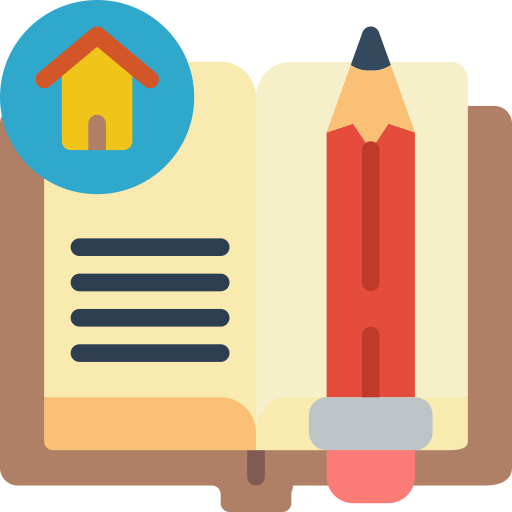 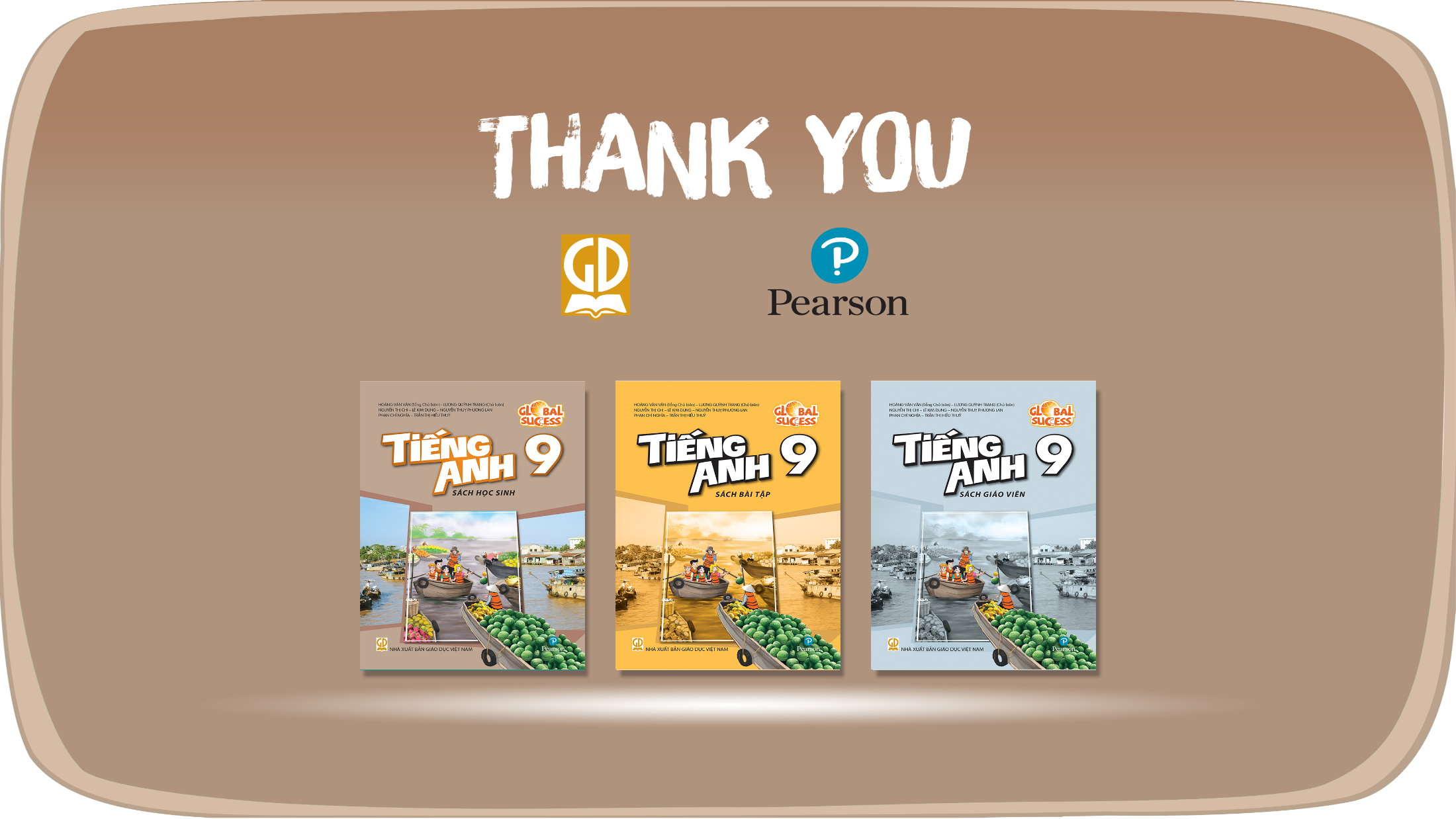 Website: hoclieu.vn
Fanpage: www.facebook.com/tienganhglobalsuccess.vn/